CS2911Week 6, Class 2
Today
Return Quiz 3
Review Muddiest Point
Internet Message (email) format
SMTP
IMAP
Muddiest Point
Week 7, Monday: Half-Exam 2
CS2911
Dr. Yoder
1
[Speaker Notes: 17q1 6-1 1,3,5,6,7,11-16]
Muddiest Point 5-1
2
Muddiest Point 5-1
3
Muddiest Point 5-1
4
[Speaker Notes: 17q1 although added after class, addressed verbally in lab]
Questions on Lab 7?
Installing pytz and tzlocal?
Be sure to check "Install Python 3.5 on path" when installing Python!
Encryption and base-64 encoding?
Transition to encrypted socket?
Design for Lab 7?
Anticipate repeating code?
CS2911 Dr. Yoder
5
Outcomes
Describe the roles of the SMTP, IMAP, and POP3 email protocols
Describe the operation of the SMTP protocol
Explain how SMTP and IMAP are used, and the server configuration used in contemporary email settings
Describe the differences between POP3 and IMAP
6
[Speaker Notes: Describe how characters are encoded in the HTTP protocol [duplicate?]]
Outcomes
Describe the operation of the IMAP protocol at a high level
Describe the basic format of Internet Messages (email)
Describe how character sets are encoded in in internet messages
(Lab 7) Program an email interface in Python
7
IMAP
Hierarchy of folders
Selective listing, fetching, and searching
Even selective download of part of a message
Uploading, copying, and deleting messages
Simultaneous access by multiple clients
But not …
8
IMAP
Client may make 
multiple requests
additional requests while waiting for a response
Server may
reply in a different order than client requested
interleave two responses
send unsolicited data
9
IMAP message format
C: A341 CLOSE 
S: A341 OK CLOSE completed
SE-2811
Dr.Yoder
10
IMAP message format
C: A202 EXPUNGE 
S: * 3 EXPUNGE 
S: * 3 EXPUNGE 
S: * 5 EXPUNGE 
S: * 8 EXPUNGE 
S: A202 OK EXPUNGE completed
SE-2811
Dr.Yoder
11
IMAP message format
C: A003 APPEND saved-messages (\Seen)  {310}
S: + Ready for literal data
C: Date: Mon, 7 Feb 1994 21:52:25 -0800 (PST) 
C: From: Fred Foobar <foobar@Blurdybloop.COM> 
C: Subject: afternoon meeting 
C: To: mooch@owatagu.siam.edu 
C: Message-Id: <B27397-0100000@Blurdybloop.COM> 
C: MIME-Version: 1.0 
C: Content-Type: TEXT/PLAIN; CHARSET=US-ASCII 
C: 
C: Hello Joe, do you think we can meet at 3:30 tomorrow? 
C: 
S: A003 OK APPEND completed
12
SMTP Security
More info: https://www.fastmail.com/help/technical/ssltlsstarttls.html
SE-2811
Dr.Yoder
13
[Speaker Notes: 17q1 corrected after class]
IMAP Security
SE-2811
Dr.Yoder
14
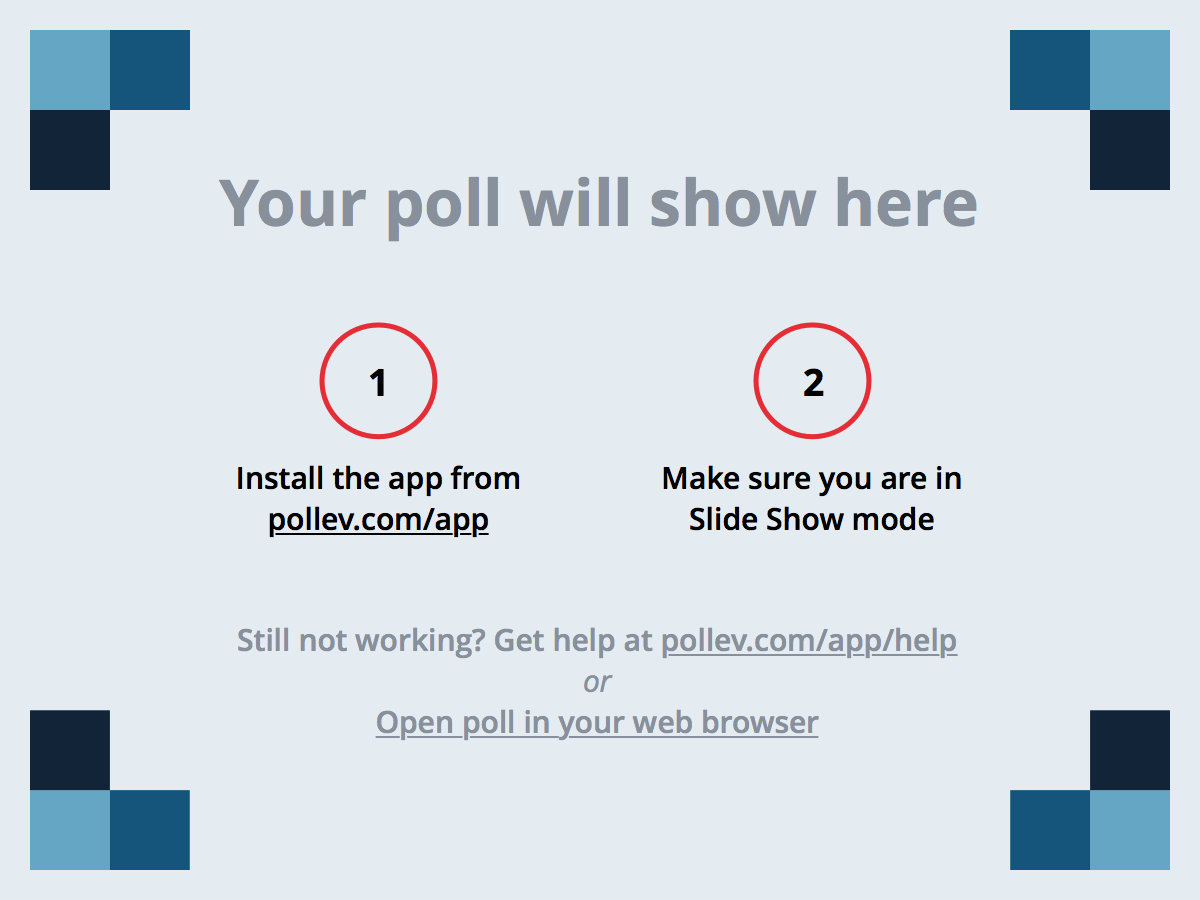 CS2911 Dr. Yoder
15
[Speaker Notes: Poll Title: What was the muddiest point? (CS2911)
https://www.polleverywhere.com/free_text_polls/zIp2tH2IVWjXv4H]
Acknowledgement
This course is based on the text
Computer Networking: A Top Down Approach 7th edition Jim Kurose, Keith RossAddison-Wesley
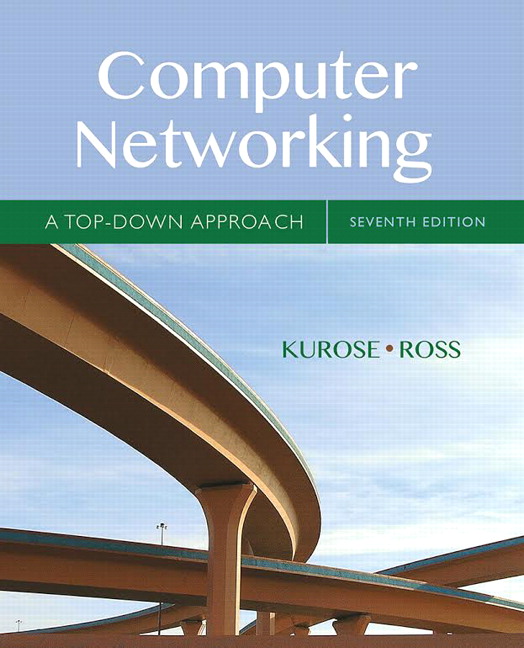 16
Appendix: SMTP slides for Lab 7
CS2911 Dr. Yoder
17
Questions on Lab 6?
Dictionaries?
Writing the code?
Excellent credit?
Persistent connections?
Implementing caching?
CS2911 Dr. Yoder
18
Unencrypted SMTP without Authentication
S: 220 aol.com Simple Mail Transfer Service Ready
C: EHLO msoe.edu
S: 250-aol.com greets msoe.edu
S: 250-8BITMIME
S: 250-SIZE
S: 250-DSN
S: 250 HELP
C: MAIL FROM: <smith@msoe.edu>
S: 250 OK
SE-2811
Dr.Yoder
19
Unencrypted SMTP without Authentication (cont.)
C: RCPT TO: <jones@aol.com>
S: 250 OK
C: RCPT TO: <frank@aol.com>
S: 550 No such user here
C: DATA
S: 354 Start email input; end with <CRLF>.<CRLF>
C: Here's my message
C: It's a long one
C: Now I'm done. But does the server know it?
C: .
S: 250 OK
C: QUIT
S: 221 aol.com Service closing transmission channel
SE-2811
Dr.Yoder
20
Looking Forward
Cryptography Videos: (From Week 9)
Cryptography in network protocols
Public key cryptography
Modular arithmetic
RSA encryption
Encryption: Plaintext -> Ciphertext
Decryption: Ciphertext -> Plaintext
Both require a "key"
SE-2811
Dr.Yoder
21
SMTP with STARTTLS and AUTH LOGIN (1)
S: 220 aol.com ESMTP MAIL Service ready …
C: EHLO msoe.edu
S: 250-aol.com Hello [10.10.10.10]
S: 250-PIPELINING
S: 250-DSN
S: 250-ENHANCEDSTATUSCODES
S: 250-STARTTLS
S: 250-8BITMIME
S: 250 CHUNKING
SE-2811
Dr.Yoder
22
SMTP with STARTTLS and AUTH LOGIN (2)
C: STARTTLS
S: 220 2.0.0 SMTP server ready
---- Everything beyond this point is sent encrypted ----
C: EHLO msoe.edu
S: 250-aol.com Hello [10.10.10.10]
S: 250-PIPELINING
S: 250-DSN
S: 250-ENHANCEDSTATUSCODES
S: 250-AUTH LOGIN
S: 250-8BITMIME
S: 250 CHUNKING
SE-2811
Dr.Yoder
23
SMTP with STARTTLS with AUTH LOGIN (3)
"Username:"
C: AUTH LOGIN
S: 334 VXN1cm5hbWU6
C: c3R1ZGVudEBtc291LmVkdQ==
S: 334 UGFzc3dvcmQ6
C: bW9ua2V5
S: 235 2.7.0 Authentication successful
C: MAIL FROM: <student@msoe.edu>
… (The rest is the same as unencrypted)
"student@msoe.edu"
"Password:"
"monkey"
SE-2811
Dr.Yoder
24
Base64 encoding
https://tools.ietf.org/html/rfc4648#section-4

Use the base64 package, already imported in the lab template.

Use RFC 4648 base-64 encoding, as specified in the latest AUTH LOGIN RFC, RFC 4954. This is the same as the base-64 encoding defined in RFC 3548.
SE-2811
Dr.Yoder
25
Sending/Receiving Encrypted Data in Python
context = ssl.create_default_context()
wrapped_socket =
      context.wrap_socket(old_socket,   
      server_hostname=SMTP_SERVER)
SE-2811
Dr.Yoder
26
Sending/Receiving Encrypted Data in Python
Some errors if you accidentally receive/send raw/encrypted text when you should send the other:
ssl.SSLZeroReturnError: TLS/SSL connection has been closed (EOF) (_ssl.c:590)
ssl.SSLError: [SSL: UNKNOWN_PROTOCOL] unknown protocol (_ssl.c:590)
ssl.SSLError: [SSL: WRONG_VERSION_NUMBER] wrong version number (_ssl.c:590)
SE-2811
Dr.Yoder
27
Sending/Receiving Encrypted Data in Python
Some errors if you use the wrong protocol (which is hard to do with our sample code)
ssl.SSLZeroReturnError: TLS/SSL connection has been closed (EOF) (_ssl.c:590)
ssl.SSLEOFError: EOF occurred in violation of protocol (_ssl.c:590)
SE-2811
Dr.Yoder
28